ΟΙ ΔΥΣΚΟΛΙΕΣ ΣΤΗ ΔΙΕΡΕΥΝΗΣΗ ΤΩΝ ΣΥΝΕΠΕΙΩΝ ΤΗΣ ΧΡΗΣΗΣ ΑΠΑΓΟΡΕΥΜΕΝΩΝ ΟΥΣΙΩΝ ΚΑΙ ΜΕΘΟΔΩΝ
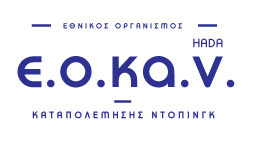 Είναι δύσκολο να οριστούν με ακρίβεια οι συνέπειες του ντόπινγκ στον οργανισμό διότι….
Οι σχετικές έρευνες δεν μπορούν να διεξαχθούν για μη- θεραπευτικούς σκοπούς 
Οι ουσίες ή οι μέθοδοι που χρησιμοποιούνται έχουν δημιουργηθεί για ασθενείς και όχι για να γίνεται χρήση τους από υγιή άτομα.
Οι συνθήκες χορήγησης καθώς και η δοσολογία των ουσιών που χρησιμοποιούνται για ντόπινγκ δεν μπορούν να αναπαραχθούν στις έρευνες για θεραπευτικές σκοπούς.
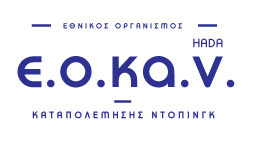 Είναι δύσκολο να οριστούν με ακρίβεια οι συνέπειες του ντόπινγκ στον οργανισμό διότι….
Οι αθλητές χρησιμοποιούν ουσίες σε σημαντικά μεγαλύτερες δόσεις και με υψηλότερη συχνότητα συγκριτικά με την χρήση ουσιών για θεραπευτικούς σκοπούς. 
Συχνά χρησιμοποιούν συνδυασμό ουσιών
Οι εργογόνες ουσίες που χρησιμοποιούν οι αθλητές συχνά  παρασκευάζονται παράνομα και για αυτό το λόγο συχνά περιέχουν προσμείξεις ή πρόσθετα που μπορούν να προκαλέσουν σοβαρά προβλήματα υγείας ή ακόμα και θάνατο.
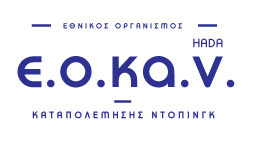 Επιπλέον
Οι συνδυασμοί ή/και η δοσολογία της χρήσης ουσιών ως ντόπινγκ δεν έχουν αποτελέσει επίσημη πειραματική διαδικασία διότι δεν συνάδει με την επιστημονική δεοντολογία η έκθεση ανθρώπων σε υψηλό κίνδυνο άγνωστης μορφής και βαρύτητας.

Οι αρνητικές επιπτώσεις που θα παρουσιαστούν στη συνέχεια είναι πιθανόν να είναι οι ελάχιστες από αυτές που αναμένονται.

Ο συνδυασμός απαγορευμένων ουσιών οδηγεί σε εκθετική αύξηση των κινδύνων των αρνητικών επιπτώσεων.
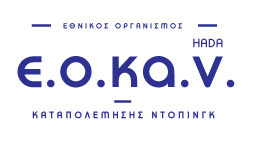 Επιπλέον
Η χρήση ορμονών για μη θεραπευτικούς σκοπούς δημιουργεί ανισορροπία στη λειτουργία πολλών οργάνων και φυσιολογικών συστημάτων και όχι μόνο αυτών που συνδέονται άμεσα με τη δράση των συγκεκριμένων ορμονών.

Η χρήση ουσιών και μεθόδων πραγματοποιείται ενέσιμα. Μη αποστειρωμένα υλικά που συχνά χρησιμοποιούνται από περισσότερα άτομα αυξάνουν τον κίνδυνο μετάδοσης ασθενειών όπως η ηπατίτιδα και τον ιό HIV/AIDS.

Η χρήση εργογόνων ουσιών μπορεί να οδηγήσει σε ψυχολογικό ή φυσιολογικό εθισμό.
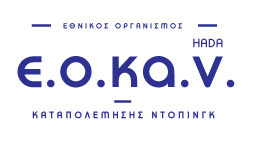 Μιλήστε ανοιχτά για το ντόπινγκ….
H συλλογή των επώνυμων ή ανώνυμων πληροφοριών γίνεται:
ταχυδρομικά στη διεύθυνση του ΕΟΚΑΝ ή ηλεκτρονικά στο:

intelligence@eokan.gr
μέσω γραπτής αναφοράς
μέσω προφορικής καταγγελίας στο τηλέφωνο καταγγελιών του ΕΟΚΑΝ 
μέσω προφορικής καταγγελίας σε εντεταλμένο μέλος του προσωπικού
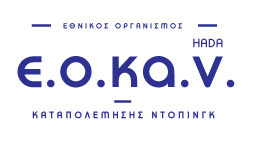